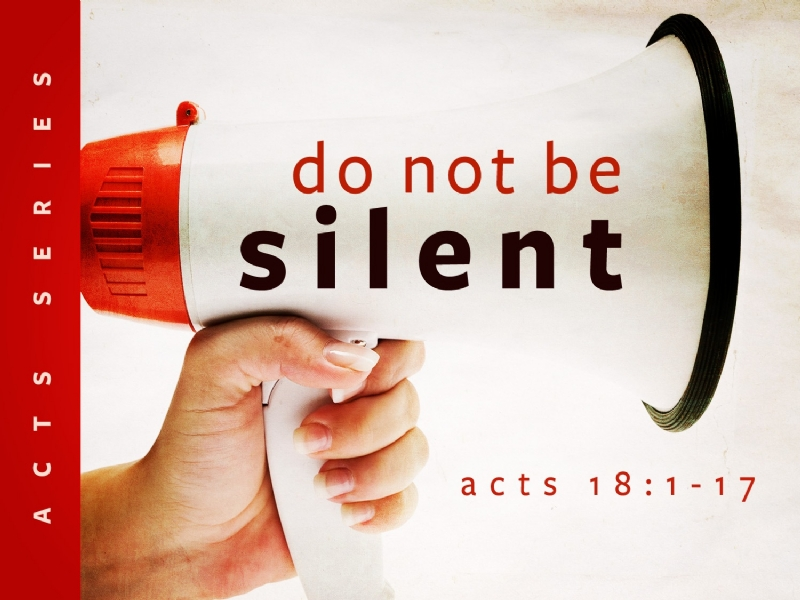 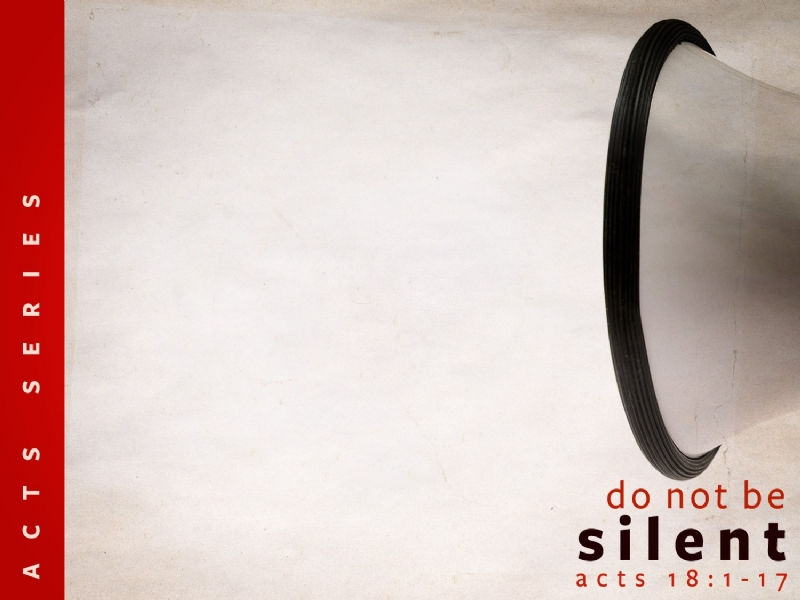 A WEARY SERVANT
	Trying Times
 	Frustrating Results 
	Personal Loneliness 
	Financial Pressures 

“And when I was with you and needed something, I was not a burden to anyone, for the brothers who came from Macedonia supplied what I needed. 
I have kept myself from being a burden to you in any way, and will continue to do so.”
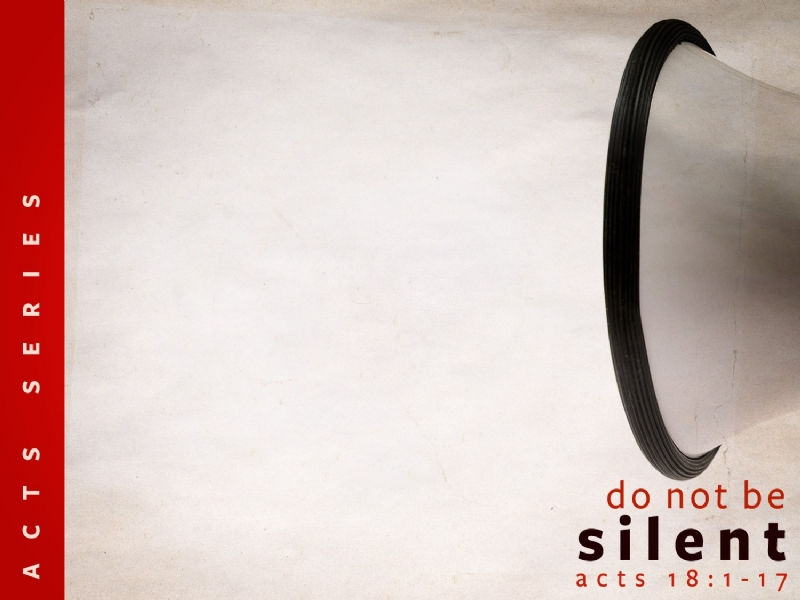 Rejection 
A FAITHFUL FATHER
	Good Friends 
	A Timely Offering 
	Encouraging Fruit 
“Crispus, the synagogue ruler, and his entire household believed in the Lord; and many of the Corinthians who heard him believed and were baptized.”
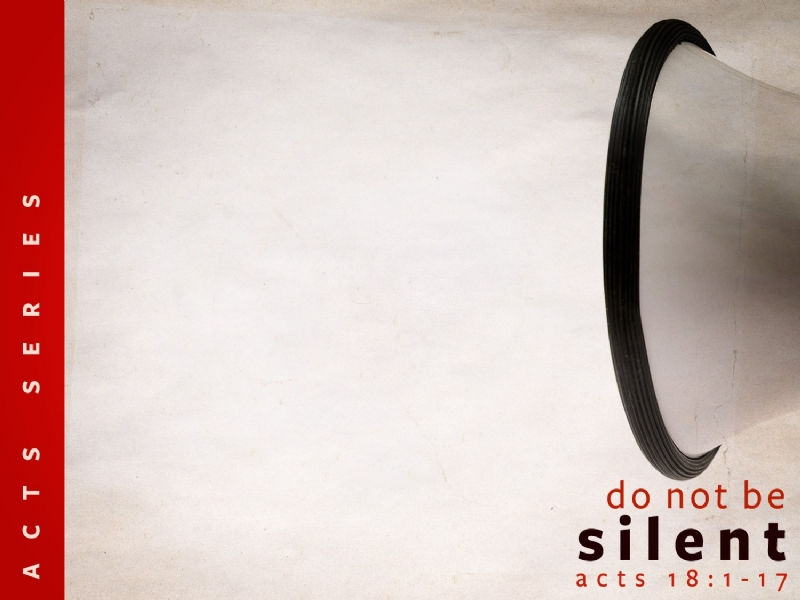 A Personal Message 

“Do not be afraid; keep on speaking, do not be silent. ﻿10﻿ For I am with you, and no one is going to attack and harm you, because I have many people in this city.” Acts 18:9,10
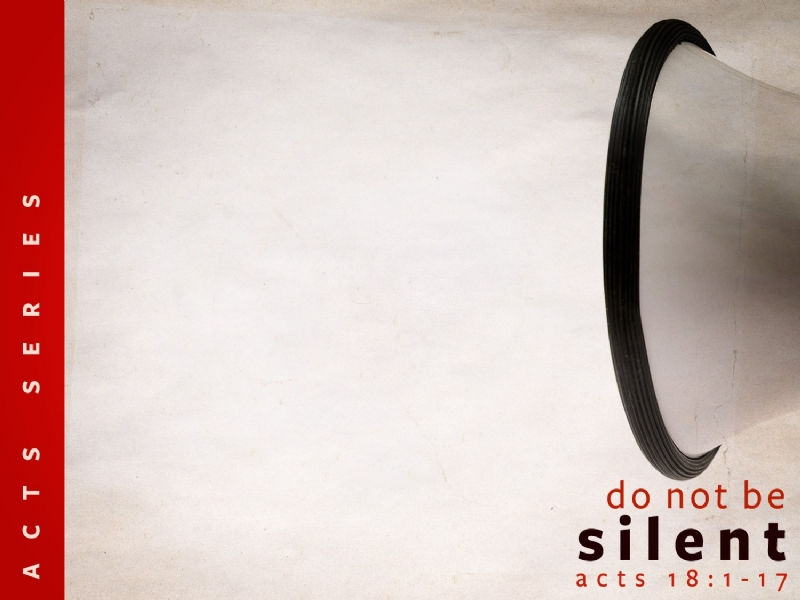 Take Home Observations:
First, we should not be surprised if we get discouraged.  

Second, we must remember that the Lord provides for His people.

Third, we are reminded that our greatest need in the times of discouragement is a new perspective.  

Fourth, this passage reminds us en-courage others.
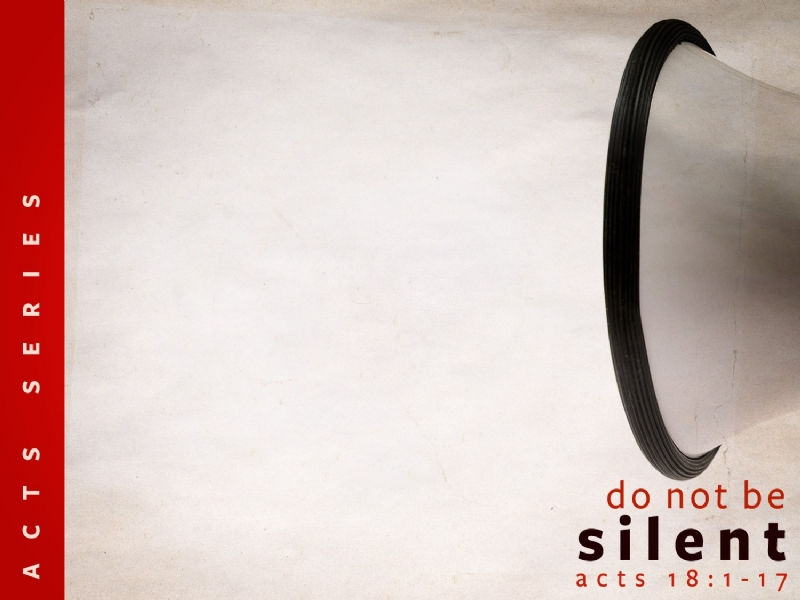 Finally, we need to keep focused on our blessings.
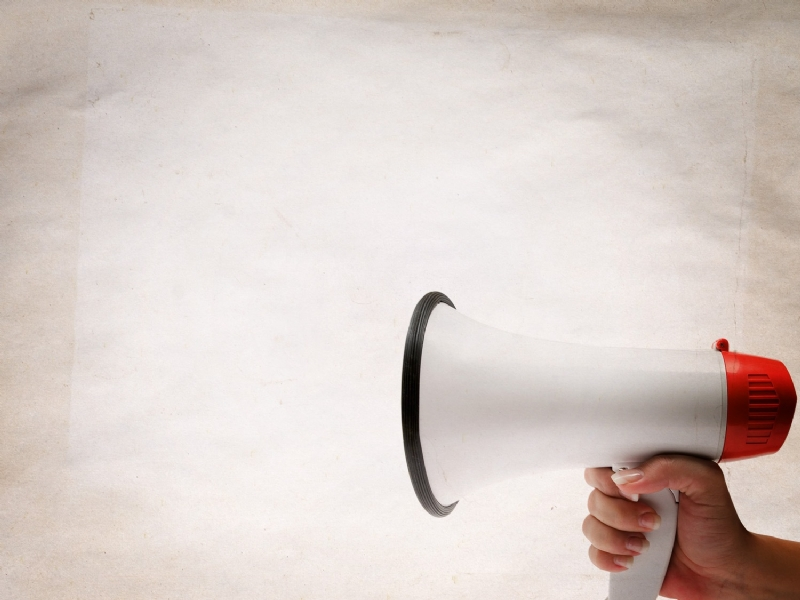 The way to battle discouragement??

Draw close to the Lord!

Dwell on ultimate issues!

Look for a few friends who will travel with you!